Normal physical changes in Sleep in Older Adults
FAIZAAMJAD
Stages of Sleep
Non Rapid Eye Movement (NREM)
Rapid Eye Movement (REM)
NREM consists of 4 stages
Stage 1:  Very light sleep
Stage 2:  Light sleep
Stage 3:  Deeper sleep
Stage 4:  Very deep sleep, most restorative
Stage 5:  REM sleep, when we dream
[Speaker Notes: The stages of sleep were first described in 1937 by Alfred Lee Loomis, an American also known for significant work in developing the radar. Loomis and his coworkers used EEG recordings to classify 5 different levels of sleep that they referred to using the letters A to E.
When Dement and Kleitman discovered that REM sleep was a distinct state in 1953, it led them to reclassify the stages of sleep, separating REM from the other four stages of non-REM and giving us the model we use today.
Read more: http://www.end-your-sleep-deprivation.com/stages-of-sleep.html#ixzz29pZwU1W8]
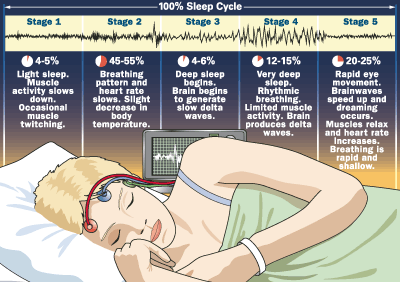 Sleep patterns
A normal night of sleep usually begins with NREM sleep
 the first REM period  occurs after 80 minutes after falling asleep may  last 3-4 mint 
REM TENDS TO OCCUR 5 TIME A NIGHT 
NREM and REM then alternate throughout the night
Sleep progresses from stage 1 to 4 ; back through 3 and 2 before entering REM 
stages 1 -> 2 -> 3 -> 4 -> 3 -> 2 -> REM.
Changes in Sleep with Aging
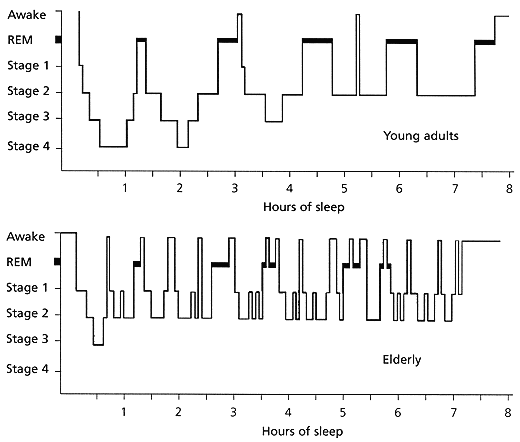 Sleep is cyclical
The ability to stay a sleep changes most markedly with aging
Normal sleep
Sleep latency : period of time needed to fall a sleep 
Sleep duration: 6-9 hour is normal 
Position change :20-40 /night is normal 
Night awakening :1-2 , increase with age 
Circadian rhythm : The daily cycle of sleep and wakefulness
Circadian rhythm
Biological event occuring at 24 hour interval such as 
Sleep /wake cycle 
Body temp fluctuation 
Harmone secretory cell 
Generally link to the dark and light cycle
Age-related changes in sleep
Alteration in sleep pattern include decreased sleep efficiency-
time asleep divided by time in bed
Normal to decreased total sleep time
Increase sleep latency time to fall a sleep
Earlier bed time  and earlier morning awakening
More arousals during the night
More day time napping
Selected Medical Conditions that Disrupt Sleep
Pain: arthritis, cancer, neuropathy
Cardiac and Vascular: angina, CHF
Pulmonary: COPD, secretions, bronchospasm, 
Gastrointestinal: , ulcer pain, hunger
Endocrine: hypo/hyperthyroidism, diabetes
Genitourinary:   nocturia, incontinence
Sleep problem
Insomnia difficulty initiating or maintaining sleep 
Sleep apnea temporary absence of breathing during sleep 
Obstructive sleep apnea due to obstruction in throat during sleep 
Central sleep apnea delay in signal from brain to breath 
Narcolepsy excessive day time sleepiness and pathological REM  sleep 
Repetitive knee flexion and foot dorsiflexion restless leg syndrome
Sleep problem
Circadian rhythm disorder mismatch between the sleep schedule and normal pattern
Somnambulism sleepwalking
Night terror arousal and agitation during slow wave sleep ( sweating tachycardia)
Nightmares bad dream occurring during REM sleep 
Sleep enuresis bed wetting 
Bruxism teeth grinding
Age related sleep disordersinsomnia
Complaints of poor sleep quality
Day time symptoms of  drowsiness
Mid sleep awakening
Early morning awakening
Non restorative sleep
Irritability
Problems with concentration
Type of insomnia
Transient : less than 04 week  or less 
intermittent insomnia : period of 4 weeks to up to 6 months. 
Chronic: almost every night for more than six months.
Assessment data
Sleep history  sleep pattern 
Sleep diary 
Physical examination 
Behavioral : mood alteration , confusion 
Physical :dark circle under the eyes ,increase BP , Pulse rate , respiratory rate 
Diagnostic test 
Conducted in sleep lab , home monitoring
The Sleep Interview
Is there a complaint of poor sleep or unsatisfactory sleep? (daytime consequences?)
Is there a complaint of excessive daytime sleepiness?
Sleep Schedule and Nap
Amount and timing of daily light exposure
Daily exercise
Non-drug treatments
Stimulus control
Sleep restriction
Relaxation training
Sleep hygiene
How to keep track of your sleep
Daily sleep diary or sleep log
Bedtime
Falling asleep time
Nighttime awakenings
Time to get back to sleep
Waking up time
Getting out of bed time
Naps
Stimulus Control - You can do this on your own
Go to bed only when sleepy
Use the bed only for sleeping
If unable to sleep, move to another room
Return to bed only when sleepy
Repeat the above as often as necessary
Get up at the same time every morning
Do not nap
Sleep Restriction - best if done with a professional
Cut bedtime to the actual amount of time you spend asleep 
No additional sleep is allowed outside these hours
Record on your daily sleep log the actual amount of sleep obtained
Compute sleep efficiency (total time asleep divided by total time in bed)
Relaxation training
More effective than no treatment, but not as effective as sleep restriction
More useful with younger compared with older adults
Engage in any activities that you find relaxing shortly before bed or while in bed
Can include listening to a relaxation tape, soothing music, muscle relaxation exercises, a pleasant image
Relaxation training
Time Required: 20 minutes a day
Sit
Close your eyes
Breathe in
Breathe out
Repeat
Practice daily
What You Need:
Place to sit 
20 uninterrupted minutes
Healthy sleep habits (sleep hygiene)
Avoid alcohol, nicotine, caffeine, chocolate
For several hours before bedtime
Cut down on non-sleeping time in bed
Bed only for sleep
Avoid trying to sleep
Avoid a visible bedroom clock with a lighted dial
Don’t let yourself repeatedly check the time!
Can turn the clock around or put it under the bed
More healthy sleep habits
Expose yourself to bright light at the right time
Morning: 
Night 
Establish a regular sleep schedule
Get up at the same time 7 days a week
Go to bed at the same time each night
Exercise every day - exercise improves sleep!
Deal with your worries before bedtime
Plan for the next day before bedtime
Set a worry time earlier in the evening
More healthy sleep habits
Adjust the bedroom environment
Sleep is better in a cool room, around 65 F.
Darker is better
If you get up during the night to use the bathroom, use minimum light
Make sure your bed and pillow are comfortable
Supplements:
Many supplements claim to help with insomnia. The two most popular are melatonin and valerian. 
Melatonin: This hormone is naturally produced by your body and stimulated by exposure to sunlight. Studies have not shown that melatonin is effective in treating insomnia. However, many people claim that taking melatonin helps them to fall asleep. 
Valerian: This is an herb that is reportedly effective in helping people fall asleep. (tea, pills extracts) and is unregulated. Dose and quality can vary widely from one product to another
Exercise to Improve Your Sleep
Producing a drastic change in body temperature. 
When you exercise, there is a significant increase in your body's temperature. After a few hours, the body temperature drops back down. This change in temperature can make it easier for to fall asleep and stay asleep.

An increase in adrenaline. When you exercise adrenaline is increased which increases the heart rate and metabolism. This naturally fatigues the body making it easier to fall asleep.

Vigorous use of the legs muscles. When the leg muscles are used vigorously, it acts as a natural tranquilizer, making it much easier to fall sleep.